Phần ba
Kỹ Thuật điện
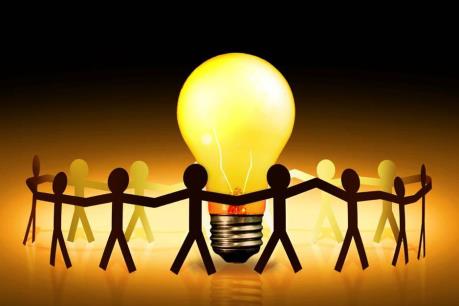 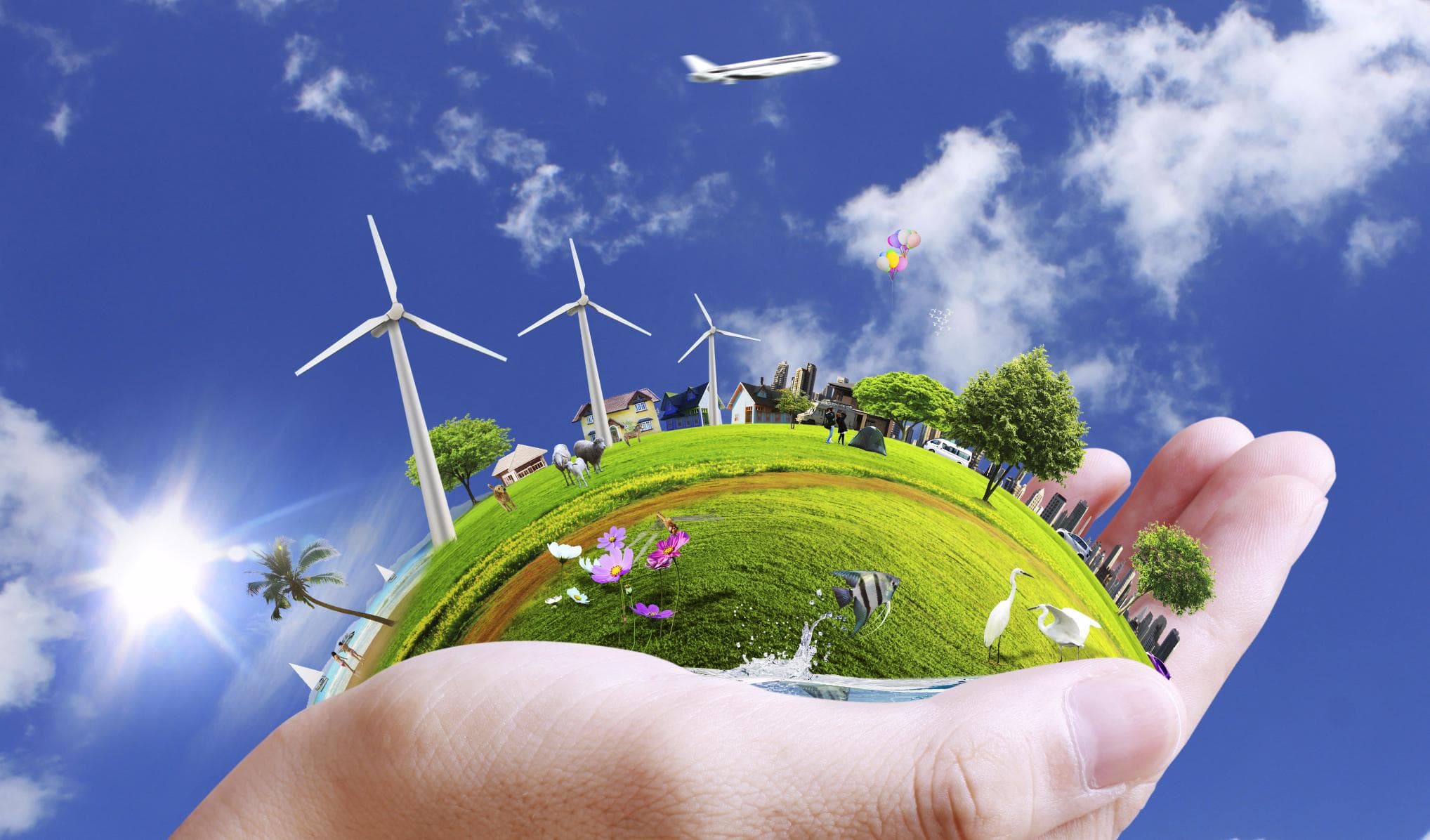 Phần ba: Kỹ Thuật điện
Vai trò của điện năng trong SX&ĐS
An toàn điện
Đồ điện trong gia đình
Mạng điện trong nhà
Vai trò của điện năn trong sản suất và đời sống
I
II
Điện năng là gì?
- Năng lượng của dòng điện (công của dòng điện) được gọi là điện năng.
Em hãy kể một số loại nguồn điện?
5
Nhà máy điện
1.Lò hơi
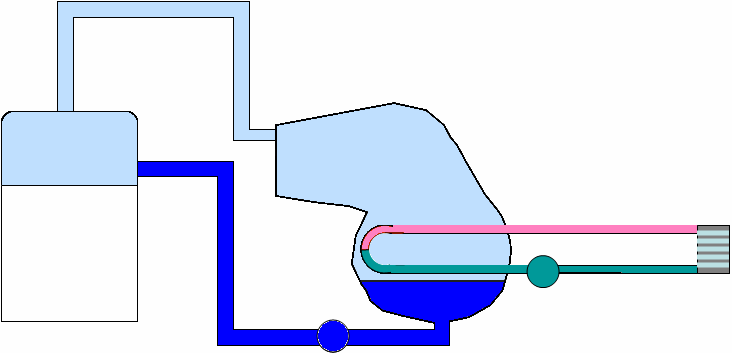 2.Tua bin hơi
3.Máy phát điện
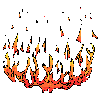 Sơ đồ nhà máy nhiệt điện
Đun nóng nước biến thành hơi
Taïo ra đñiện năng
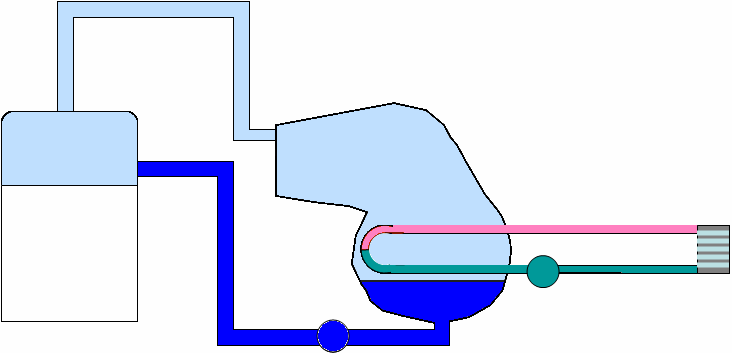 Làm quay tuabin
Máy phát điện quay
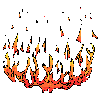 Nhiệt năng của than, khí đốt
Quy trình sản xuất điện năng ở nhà máy nhiệt điện
Thảo Luận nhóm
Lò hơi
Hơi nước
Tạo ra
Tua bin hơi
Máy phát điện
Làm quay
M¸y ph¸t ®iÖn
Tua bin h¬i
Lß h¬i
3
2
1
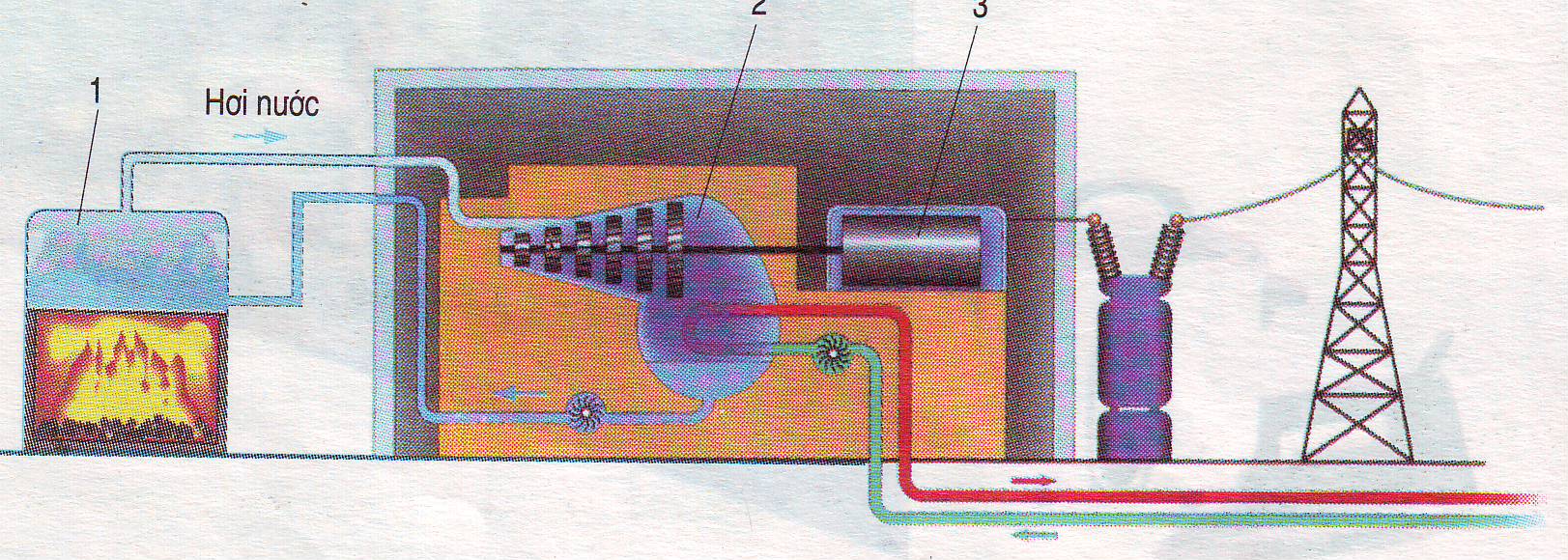 Điện năng
6
Hơi nước
Tua bin
hơi
Máy phát
điện
2
4
Nhiệt năng
 của than, 
khí đốt
Lò
hơi
Làm
quay
1
Làm quay
5
Tạo ra
7
3
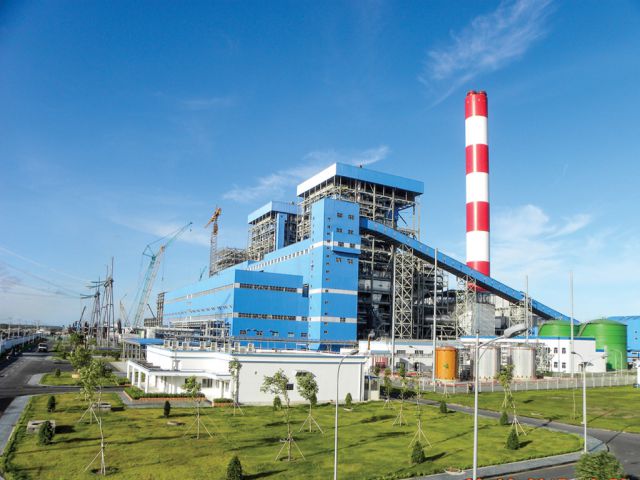 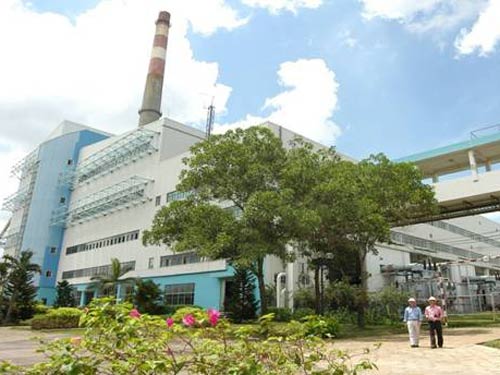 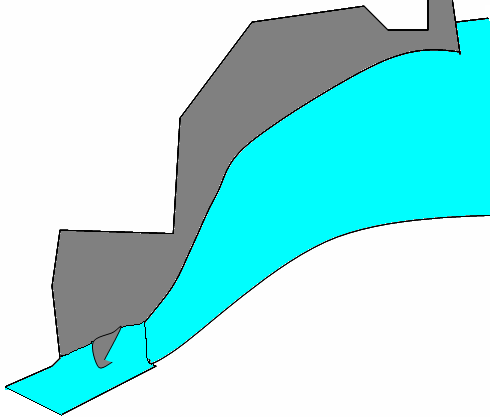 3.Máy phát điện
1.Dòng nước
2.Tua bin nước
Sơ đồ nhà máy thủy điện
Taïo ra đñiện năng
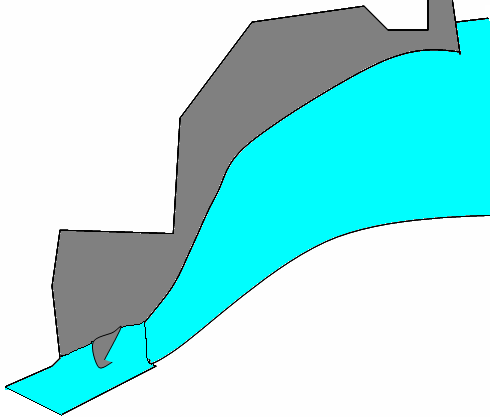 Laøm quay maùy phaùt ñieän
Thủy năng của dòng nước
Làm quay tua bin nước
Quy trình sản xuất điện năng ở nhà máy thủy điện
Doøng nöôùc
Maùy phaùt ñieän
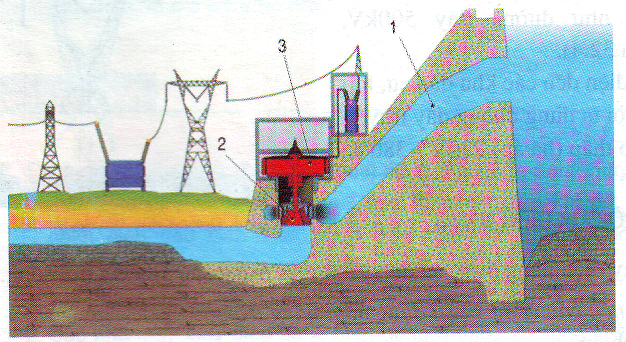 Tuabin nöôùc
Tạo ra
Tua bin nươc
Máy phát điện
Làm quay
Điện năng
2
4
Thủy năng
của
còng nước
Tua bin
nước
Máy phát
điện
Làm
quay
Làm quay
3
Tạo ra
5
1
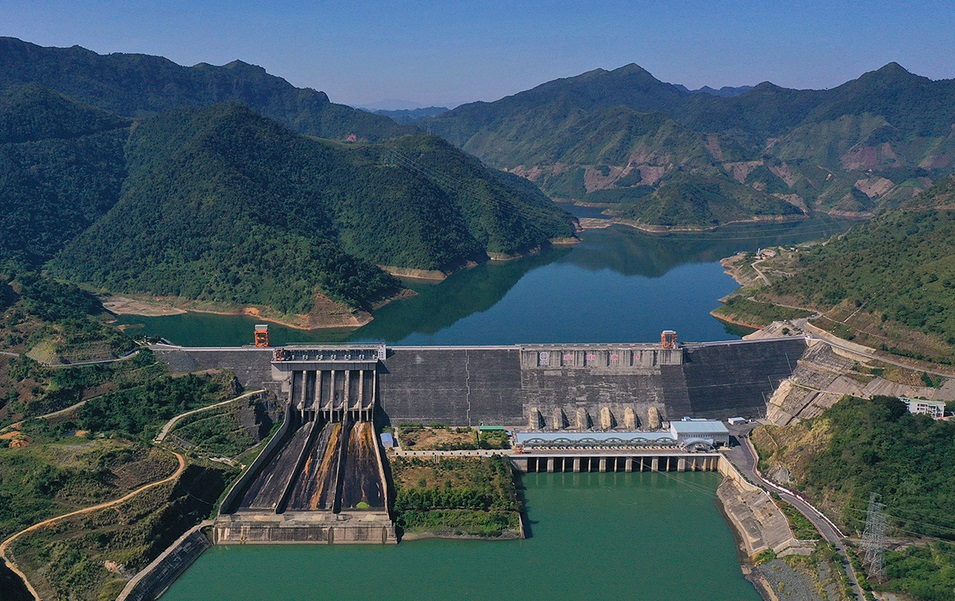 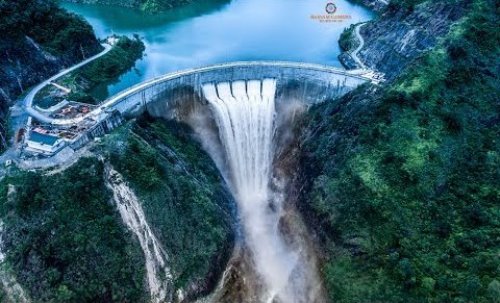 Lò phản ứng hạt nhân
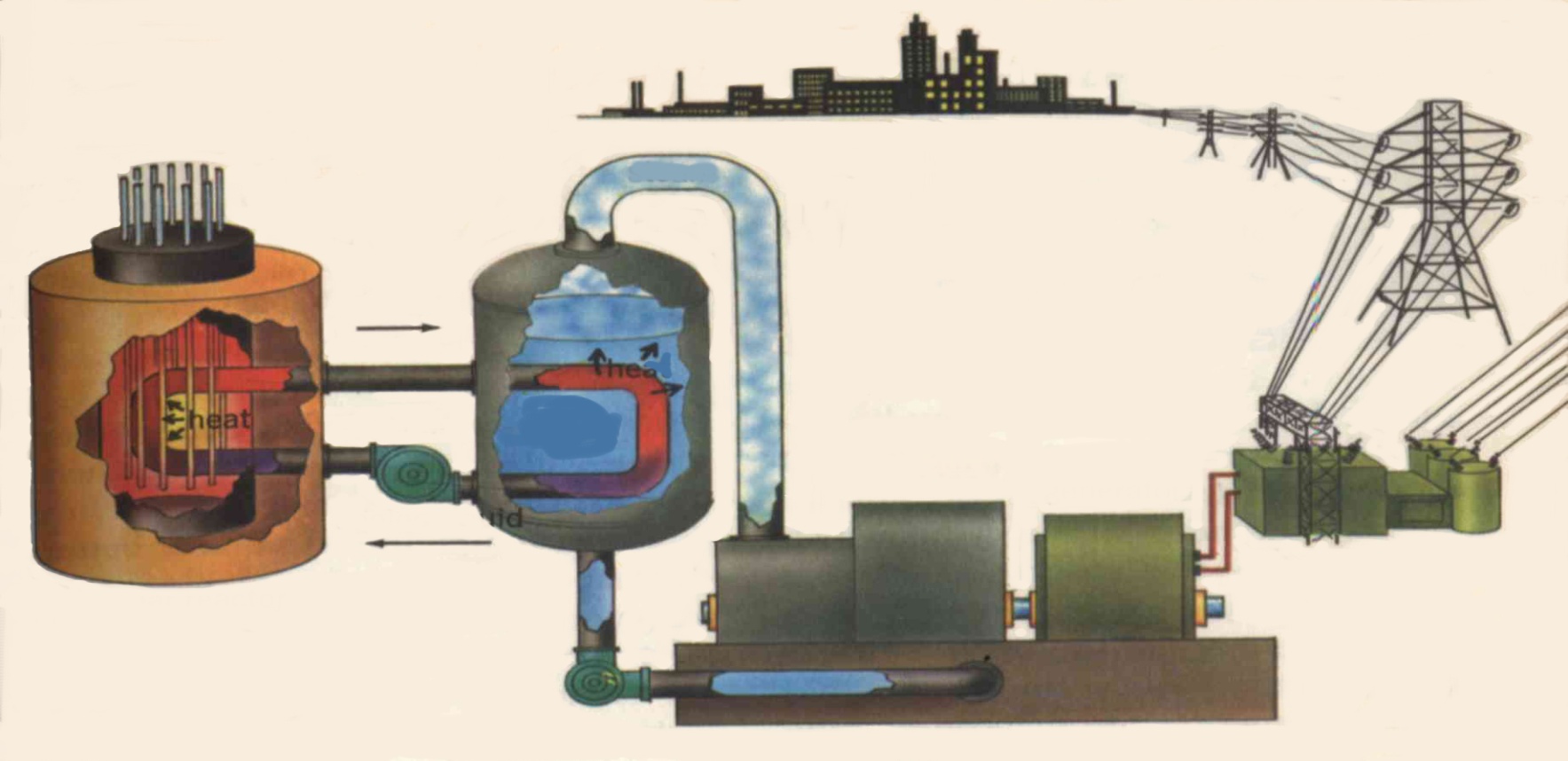 Máy phát điện
Hơi nước
Tuabin
Thảo Luận nhóm
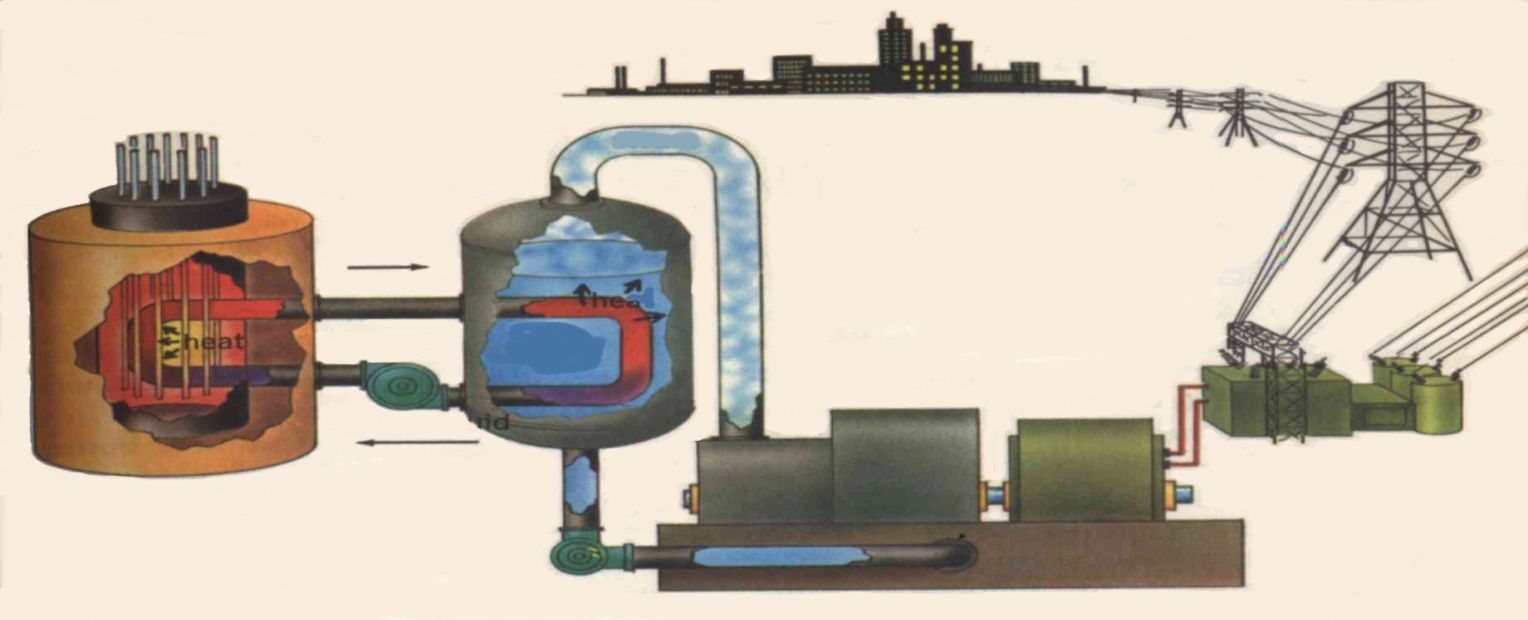 Lò hơi
Hơi nước
Tạo ra
Tua bin hơi
Máy phát điện
Làm quay
Điện năng
6
Hơi nước
Tua bin
hơi
Máy phát
điện
2
4
Năng lượng
nguyên tử
Lò
hơi
Làm
quay
1
Làm quay
5
Tạo ra
7
3
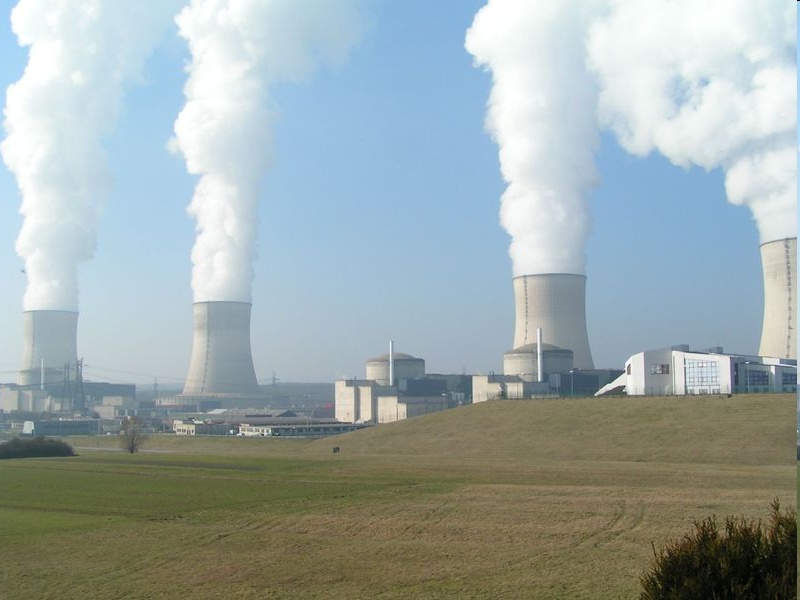 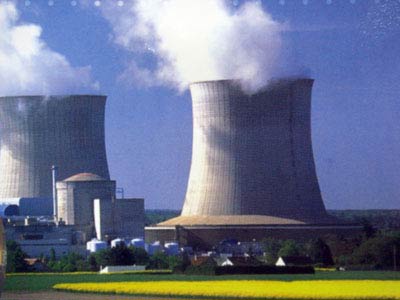 §iÖn n¨ng
H¬i
n­ước
Tua bin
hơi
M¸y ph¸t 
®iÖn
NhiÖt n¨ng
 cña than, 
khÝ ®èt
Lò hơi
Lµm quay
Lµm quay
tạo ra
Thuû n¨ng
 cña dßng
 nước
§iÖn n¨ng
Tua bin
nöôùc
M¸y ph¸t 
®iÖn
Lµm quay
Lµm quay
Tạo ra
2. Sản xuất điện năng
1. Quy trình saûn xuaát ñieän naêng töø nhaø maùy nhieät ñieän.
2. Quy trình saûn xuaát ñieän naêng töø nhaø maùy thuûy ñieän.
3. Quy trình saûn xuaát ñieän naêng töø nhaø maùy ñieän nguyeân töû.
§iÖn n¨ng
H¬i nước
Tua bin
hôi
M¸y ph¸t 
®iÖn
Naêng löôïng 
nguyeân töû
Lµm quay
Lµm quay
Tạo ra
Lò hơi
Chức năng của nhà máy điện là gì?
Biến đổi các dạng năng lượng thành điện năng
22
Các nhà máy điện được xây dựng ở đâu?
Gần nguồn năng lượng
23
Để đưa điện năng đến nơi tiêu thụ người ta làm thế nào?
- Dùng hệ thống các đường dây điện và trạm biến áp để truyền tải điện năng từ nơi sản xuất đến nơi tiêu thụ
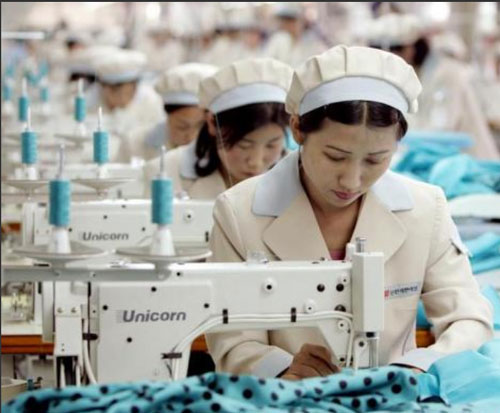 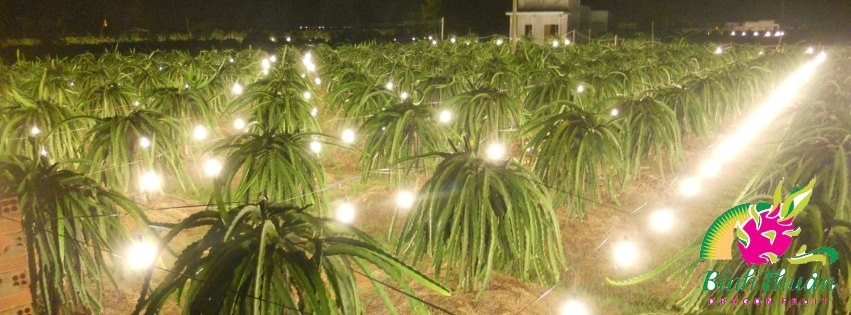 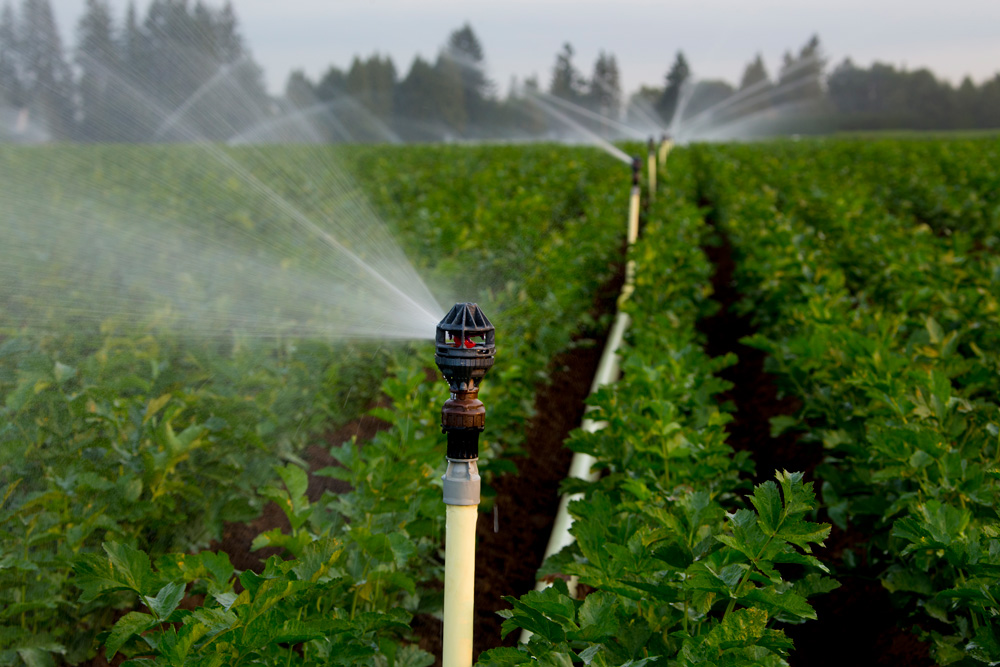 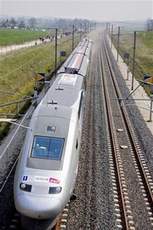 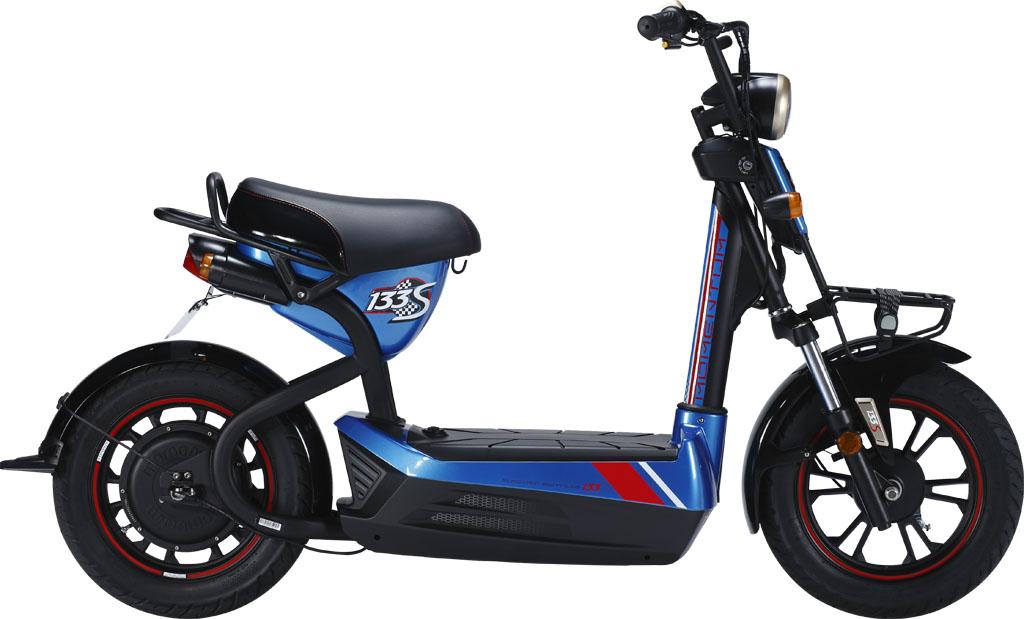 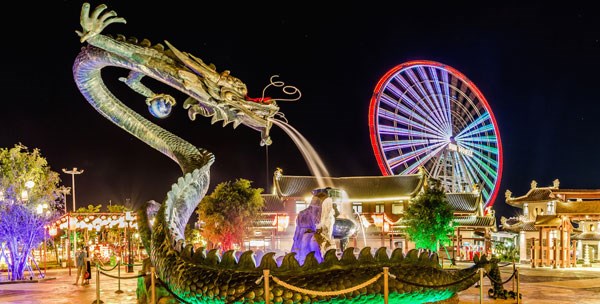 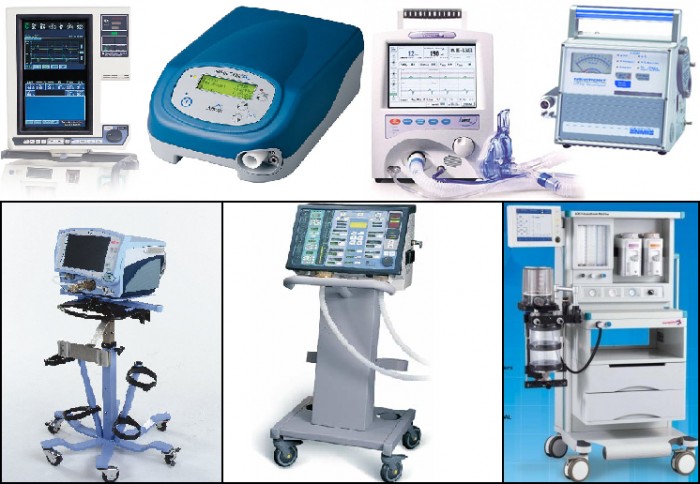 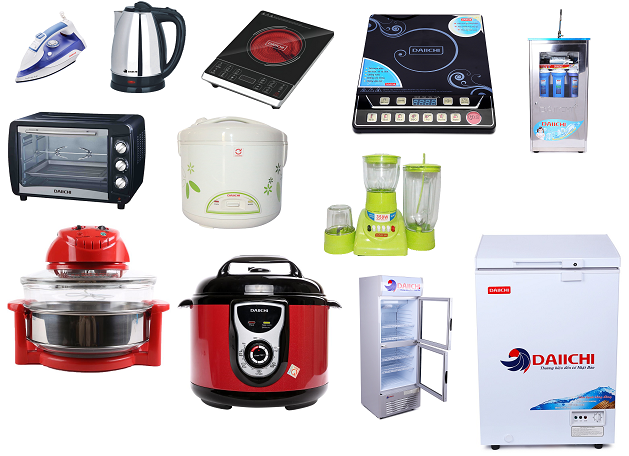 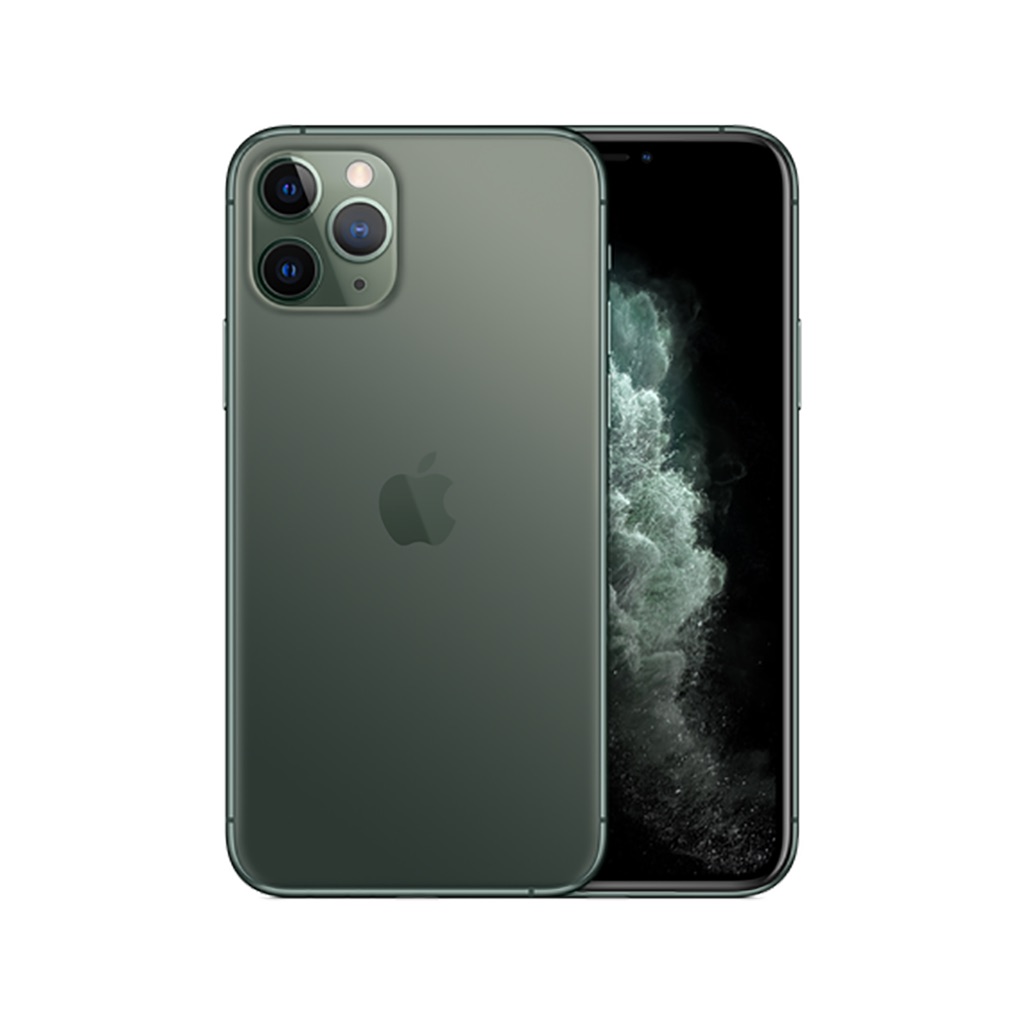 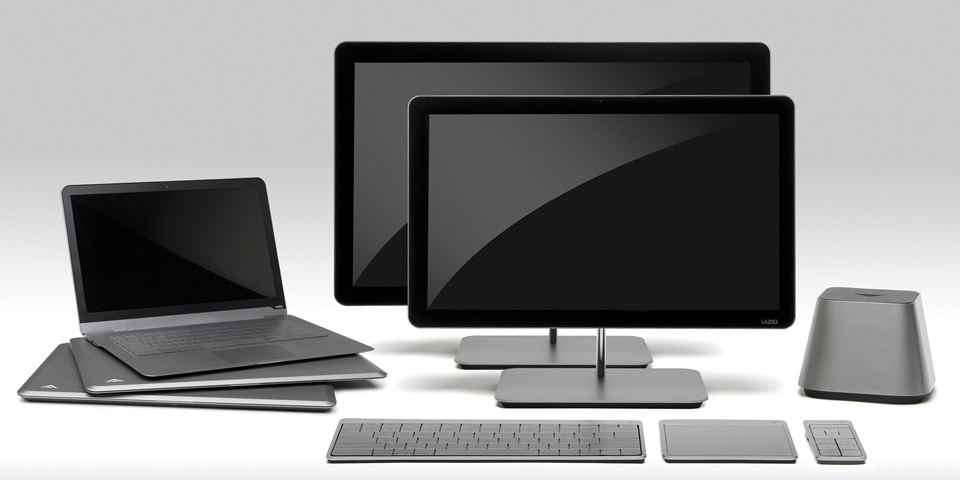 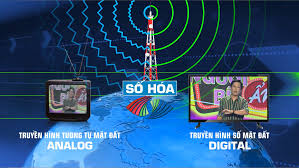 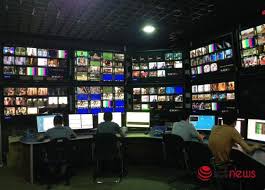 Điện năng có vai trò quan trọng trong sản xuất và đời sống
- Điện năng là nguồn động lực, nguồn năng lượng cho các máy, thiết bị trong sản xuất và đời sồng.
- Nhờ có điện năng, quá trình sản xuất được tự động hóa và cuộc sống của con người có đầy đủ tiện nghi, văn minh hiện đại hơn
Những hình ảnh nào thân thiện với môi trường hơn? Vì sao ?
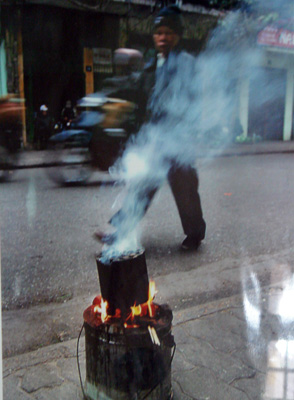 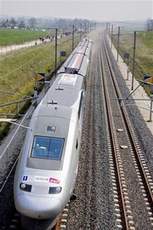 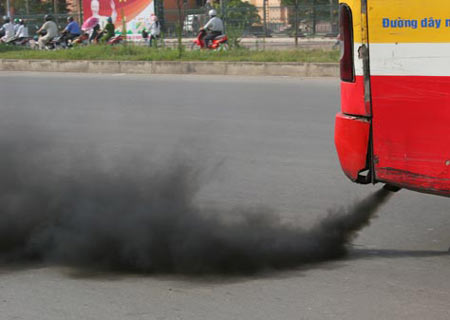 Tàu điện
Xe ô tô nhả khói
Bếp than
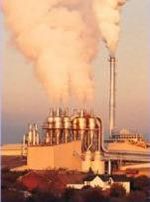 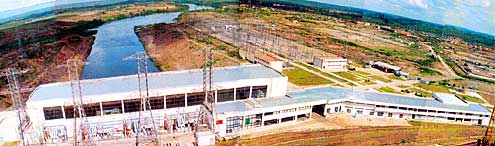 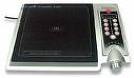 Bếp từ
Nhà máy nhiệt điện
Nhà máy thủy điện
1. Nhaø maùy söû duïng nhieät naêng cuûa than, khí ñoát ñeå saûn xuaát ra ñieän naêng goïi laø nhaø maùy gì?
A. Nhaø maùy nhieät ñieän.
B. Nhaø maùy thuûy ñieän
C. Nhaø maùy ñieän nguyeân töû
CÔNG VIỆC VỀ NHÀ
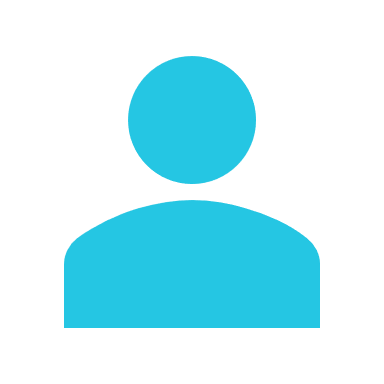 Xem phần có thể em chưa biết.
Trả lời câu hỏi SGK.
Xem trước bài mới: “AN TÒAN ĐIỆN”